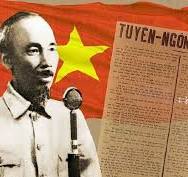 KHÔNG CÓ GÌ QUÝ HƠN ĐỘC LẬP VÀ TỰ DO
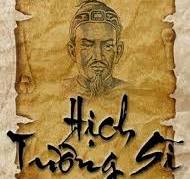 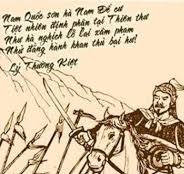 NGỮ VĂN
LỚP
10
BÀI 9: KHÁT VỌNG ĐỘC LẬP VÀ TỰ DO (VB NGHỊ LUẬN)
YÊU CẦU CẦN ĐẠT
Biết được một số yếu tố thuộc VB nghị luận: luận đề, luận điểm, lí lẽ và bằng chứng trong văn nghị luận; 
Nắm bắt được mục đích, quan điểm của người viết văn nghị luận; bối cảnh lịch sử văn hóa xã hội và yếu tố biểu cảm trong văn nghị luận; nêu được ý nghĩa hay tác động của VB đối với quan niệm sống của bản thân.
 Nhận biết và chỉnh sửa được các lỗi về mạch lạc, liên kết trong VB.
 Viết được một bài luận về bản thân.	
Biết thuyết trình về một vấn đề xã hội có sử dụng kết hợp phương tiện ngôn ngữ với các phương tiện giao tiếp phi ngôn ngữ.
Biết trân trọng lịch sử dựng nước và giữ nước của dân tộc
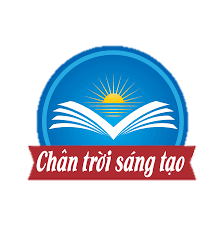 NGỮ VĂN
LỚP
10
BÀI 9: KHÁT VỌNG ĐỘC LẬP VÀ TỰ DO (VB NGHỊ LUẬN)
CẤU TRÚC BÀI HỌC
1. VB1. Hịch tướng sĩ
2. VB2. Nam quốc sơn hà
3. VB3. Đất nước
4. VB4. Tôi có một giấc mơ
1. Khởi động
2. Khám phá kiến thức
3. Luyện tập – Vận dụng
III
IV
VI
II
V
I
PHẦN ĐỌC
PHẦN THỰC HÀNH TIẾNG VIỆT
PHẦN VIẾT
PHẦN NÓI VÀ NGHE
TÓM TẮT BÀI HỌC
TÀI LIỆU THAM KHẢO
Tìm hiểu tri thức tiếng Việt
Tổ chức thực hiện
Kết luận
Thực hành tiếng Việt
Tổ chức thực hiện
Kết luận
1. HĐ1. Chuẩn bị nói và nghe
2. HĐ2. Thực hành nói và nghe
NGỮ VĂN
LỚP
10
BÀI 9: KHÁT VỌNG ĐỘC LẬP VÀ TỰ DO (VB NGHỊ LUẬN)
I. PHẦN ĐỌC
Tìm hiểu chung 
về văn bản nghị luận
NGỮ VĂN
LỚP
10
BÀI 9: KHÁT VỌNG ĐỘC LẬP VÀ TỰ DO (VB NGHỊ LUẬN)
MỤC TIÊU BÀI HỌC
Học sinh nhận biết và phân tích được một số yêu tố của văn bản nghị luận; mục đích và quan điểm của người viết, yếu tố biểu cảm trong văn bản nghị luận.
Học sinh phân tích, đánh giá được chủ đề, thông điệp mà văn bản gửi đến người đọc
03
01
Học sinh liên hệ, kết nối những gì đã đọc với suy nghĩ, trải nghiệm của bản thân.
04
02
Học sinh nhận xét được nội dung bao quát của văn bản nghị luận
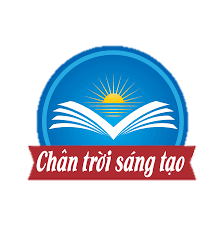 NGỮ VĂN
LỚP
10
BÀI 9: KHÁT VỌNG ĐỘC LẬP VÀ TỰ DO (VB NGHỊ LUẬN)
Hoàn thành bảng sau
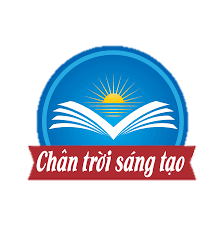 Thời gian: 5 phút
NGỮ VĂN
LỚP
10
BÀI 9: KHÁT VỌNG ĐỘC LẬP VÀ TỰ DO (VB NGHỊ LUẬN)
Tìm hiểu chung về văn bản nghị luận
HS đọc phần Tri thức ngữ văn về thể loại văn nghị luận trong SGK
Làm việc cá nhân, hoàn thành PHT (số 1)
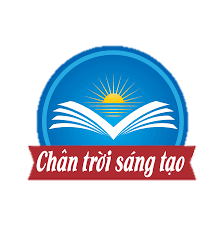 Thời gian: 5 phút
NGỮ VĂN
LỚP
10
BÀI 9: KHÁT VỌNG ĐỘC LẬP VÀ TỰ DO (VB NGHỊ LUẬN)
1. Tìm hiểu chung về văn bản nghị luận
Mục đích của văn bản nghị luận là thuyết phục người đọc về ý kiến, tư tưởng của người viết trước một vấn đề, hiện tượng cuộc sống
là cách người viết nhìn nhận, đánh giá vấn đề, hiện tượng, cần bàn luận; thể hiện ý kiến khen chê, đồng tình, phản đối trước vấn đề, hiện tượng ấy
- Biểu hiện qua những từ ngữ, hình ảnh, những câu văn có sức truyền cảm, truyền tải tình cảm cảm xúc của người viết. 
- Nhằm tăng sức thuyết phục, văn nghị luận cần sử dụng yếu tố biểu cảm để tác động vào tình cảm của người đọc.
- Yếu tố biểu cảm trong văn nghị luận cần chân thực, đảm bảo sự mạch lạc, chặt chẽ của bài nghị luận.
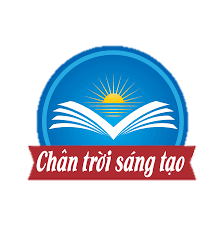 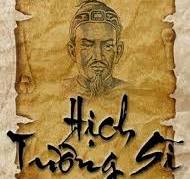 VĂN BẢN I
(Trần Quốc Tuấn)
NGỮ VĂN
LỚP
10
BÀI 9: KHÁT VỌNG ĐỘC LẬP VÀ TỰ DO (VB NGHỊ LUẬN)
KHỞI ĐỘNG
NGỮ VĂN
LỚP
10
BÀI 9: KHÁT VỌNG ĐỘC LẬP VÀ TỰ DO (VB NGHỊ LUẬN)
Nối tên các nhân vật lịch sử nhà Trần với những đặc điểm nổi bật.
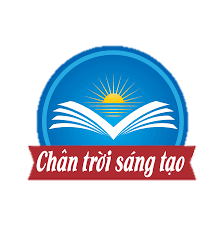 NGỮ VĂN
LỚP
10
BÀI 9: KHÁT VỌNG ĐỘC LẬP VÀ TỰ DO (VB NGHỊ LUẬN)
Hình thành 
kiến thức
NGỮ VĂN
LỚP
10
BÀI 9: KHÁT VỌNG ĐỘC LẬP VÀ TỰ DO (VB NGHỊ LUẬN)
Tìm hiểu tri thức đọc hiểu
HS đọc văn bản, các HS khác lắng nghe và trả lời câu hỏi bên cạnh văn bản trong SGK
Những nhân vật lịch sử được nêu ở phần 1 có điểm chung đều là những tấm gương trung nghĩa đời trước.
Trong phần 2, tác giả đã sử dụng từ ngữ, hình ảnh, câu văn bày tỏ tình cảm của bản thân:
+“ta cùng các người sinh phải thời loạn lạc, lớn phải buổi gian nan”
+ “chỉ căm tức chưa xả thịt lột da, nuốt gan uống máu quân thù”
+ “dẫu cho trăm thân này phơi ngoài nội cỏ, nghìn xác này gói trong da ngựa, ta cũng vui lòng”	
Giọng điệu ở phần ba giống như giọng điệu của người cùng cảnh ngộ đồng thời cũng là người trên nói với kẻ dưới.
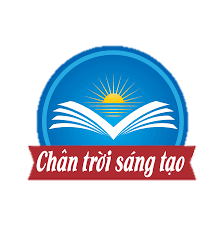 NGỮ VĂN
LỚP
10
BÀI 9: KHÁT VỌNG ĐỘC LẬP VÀ TỰ DO (VB NGHỊ LUẬN)
HS thảo luận nhóm, thực hiện nhiệm vụ sau:
+ Nhóm 1: Tóm tắt các phần của Hịch tướng sĩ và chỉ ra hệ thống luận điểm, lí lẽ và dẫn chứng của văn bản theo mẫu (câu hỏi 1 – SGK tr95; PHT số 2)
+ Nhóm 2: Chỉ ra một số yếu tố biểu cảm được sử dụng trong văn bản Hịch tướng sĩ (chú ý giọng điệu, hình ảnh so sánh, ẩn dụ, câu trúc điệp, tương phản,…) (câu 2 – SGK tr.95)
+ Nhóm 3: Hãy chỉ ra mục đích viết của từng phần và mục đích viết của văn bản theo sơ đồ (câu 3 – SGK tr95)
+ Nhóm 4: Cách sắp xếp các luận điểm có tác dụng như thế nào trong việc thực hiện mục đích của văn bản (câu 4 – SGK tr96)
+ Nhóm 5: Qua văn bản, Trần Quốc Tuấn đã thể hiện quan điểm như thế nào về trách nhiệm của các tướng sĩ đối với đất nước trong việc chống quân Mông – Nguyên xâm lược (câu 5 – SGK tr96)
+ Nhóm 6: Theo em, hào khí Đông A đã thể hiện như thế nào trong văn bản Hịch tướng sĩ (câu 6 – SGK tr96)
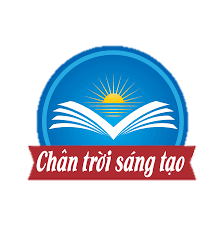 NGỮ VĂN
LỚP
10
BÀI 9: KHÁT VỌNG ĐỘC LẬP VÀ TỰ DO (VB NGHỊ LUẬN)
a. Sơ đồ hệ thống luận điểm
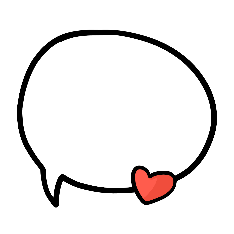 nêu cơ sở nhận thức, chân lí lịch sử: nêu gương người xưa để ngợi ca lòng trung nghĩa
LĐ1
Luận điểm
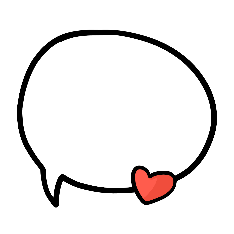 nêu cơ sở thực tiễn, khẳng định tình cảnh hiện tại của nước nhà, thể hiện lòng căm thù giặc
LĐ2
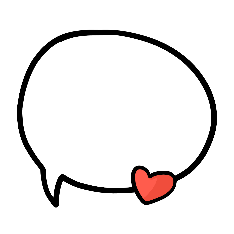 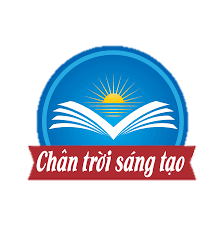 phân tích những sai lầm của binh sĩ và hậu quả, 
phân tích lẽ phải cần đi theo và lợi ích
LĐ3
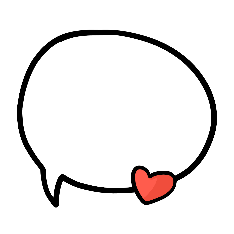 Kết luận, khẳng định binh sĩ cần chuyên tâm học Binh thư yếu lược.
LĐ4
NGỮ VĂN
LỚP
10
BÀI 9: KHÁT VỌNG ĐỘC LẬP VÀ TỰ DO (VB NGHỊ LUẬN)
Phiếu học tập số 2
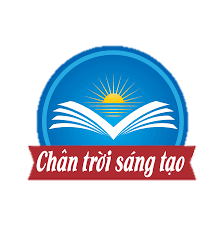 NGỮ VĂN
LỚP
10
BÀI 9: KHÁT VỌNG ĐỘC LẬP VÀ TỰ DO (VB NGHỊ LUẬN)
b. Mục đích của Trần Quốc Tuấn trong VB
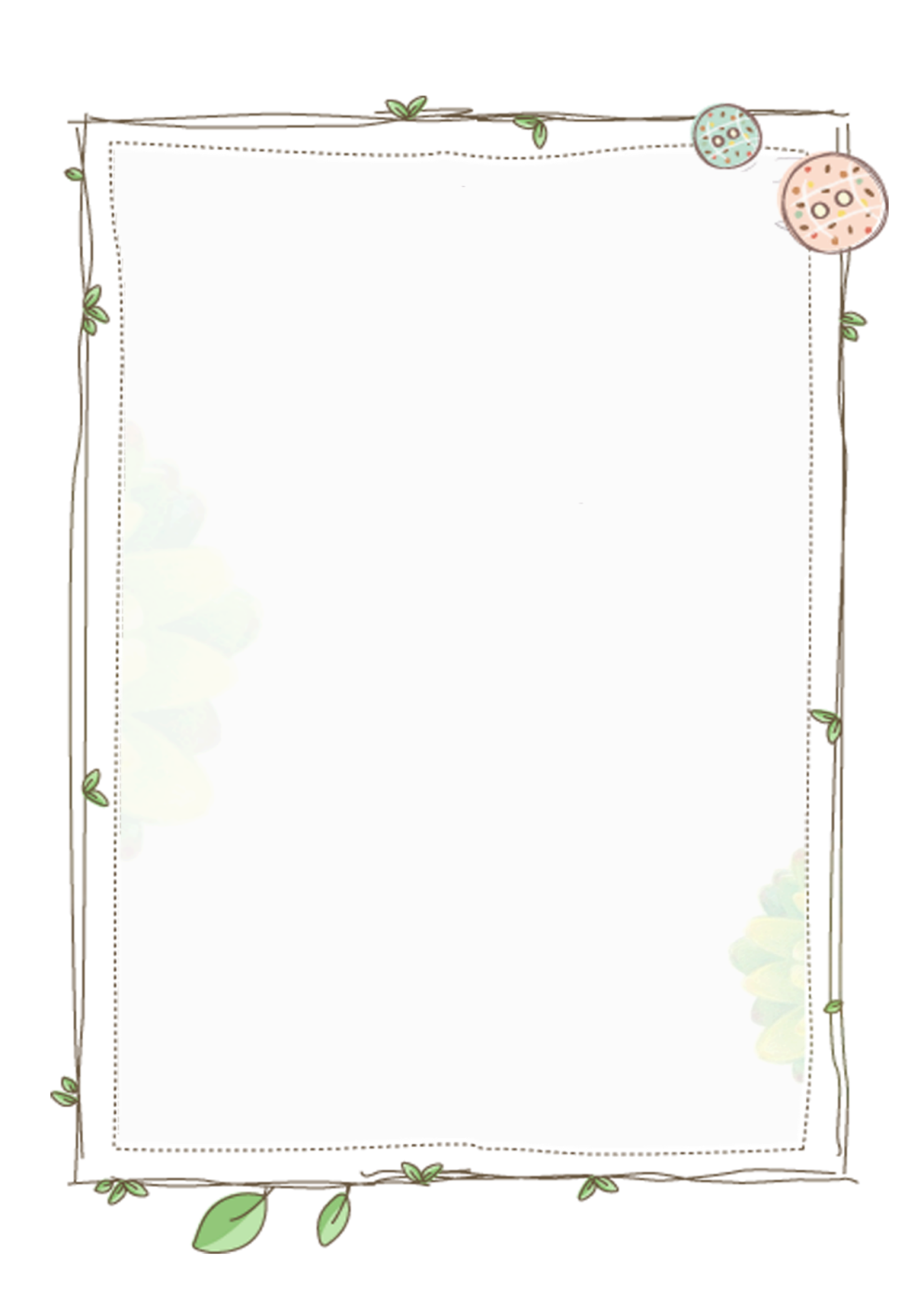 Nêu gương trung nghĩa để nhắc nhở binh sĩ về trách nhiệm
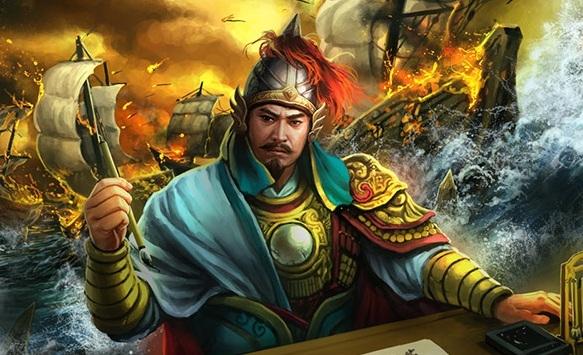 01
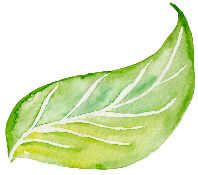 Khơi dậy lòng căm thù giặc, giúp bình sĩ thấu hiểu tấm lòng chủ tướng
02
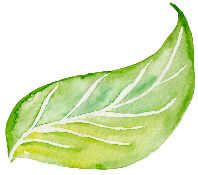 Nhắc lại ân tình để khơi gợi lòng trung thành, giáo dục đạo lý; giúp binh sĩ thấy được sai lầm của bản thân
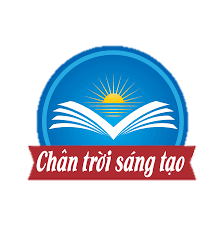 03
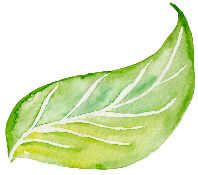  Khơi dậy lòng căm thù giặc, ý chí chiến đấu cho đất nước và tinh thần rèn luyện binh thư.
Kêu gọi binh sĩ chuyên tâm học tập binh thư để đánh giặc cứu nước
04
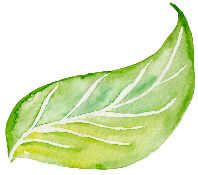 NGỮ VĂN
LỚP
10
BÀI 9: KHÁT VỌNG ĐỘC LẬP VÀ TỰ DO (VB NGHỊ LUẬN)
c. Quan điểm của Trần Quốc Tuấn trong VB
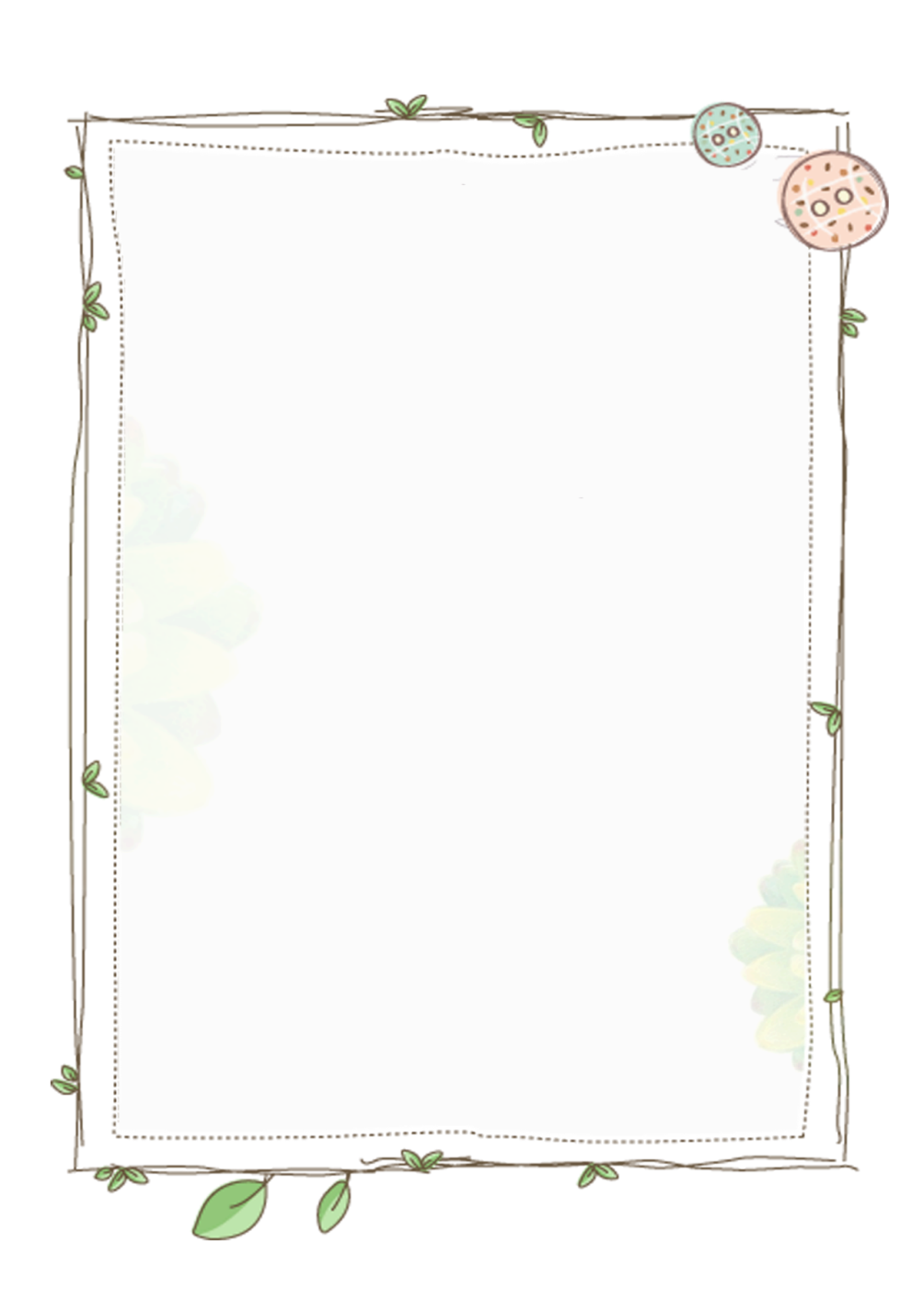 Trách nhiệm của binh sĩ là chuyên tâm rèn luyện, bảo vệ đất nước, chống giặc ngoại xâm.
01
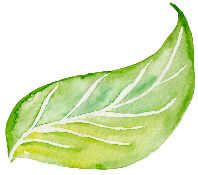 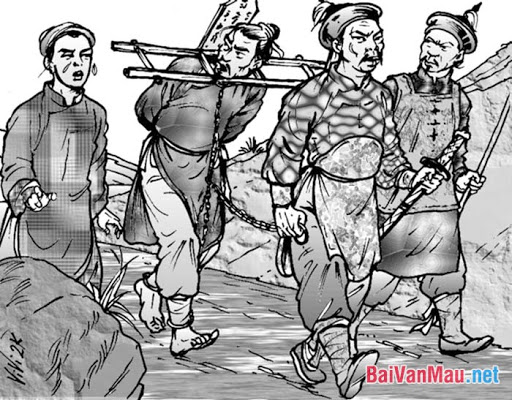 Đó là việc làm theo lẽ phải, theo chính nghĩa, xuất phát từ trách nhiệm của nam nhi đối với đất nước và đạo thần chủ, lợi ích cá nhân và dòng tộc; là sự hài hòa giữa cái riêng và cái chung, lợi ích cá nhân và lợi ích xã tắc.
02
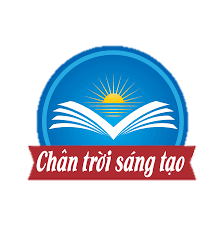 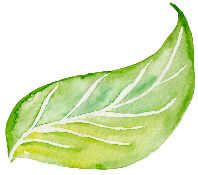 Quan điểm của TQT
NGỮ VĂN
LỚP
10
BÀI 9: KHÁT VỌNG ĐỘC LẬP VÀ TỰ DO (VB NGHỊ LUẬN)
d. Vai trò của các yếu tố biểu cảm
Tác động đến người đọc, người nghe:
cảm phục gương trung nghĩa, khơi gợi cảm kích ân tình chủ tướng, nhận ra sai lầm của bản thân, khơi gợi lòng căm thù giặc và ý thức trách nhiệm với đất nước, khơi dậy ý chí rèn luyện binh thư.
Tướng sĩ
trân trọng lòng yêu nước và biết ơn những tướng sĩ thời xưa, trân trọng lịch sử giữ nước oai hùng của dân tộc, khơi dậy suy ngẫm về trách nhiệm của bản thân
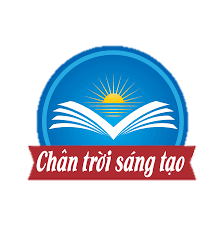 Người đọc
 Khơi dậy Hào khí Đông A
NGỮ VĂN
LỚP
10
BÀI 9: KHÁT VỌNG ĐỘC LẬP VÀ TỰ DO (VB NGHỊ LUẬN)
Luyện tập
NGỮ VĂN
LỚP
10
BÀI 9: KHÁT VỌNG ĐỘC LẬP VÀ TỰ DO (VB NGHỊ LUẬN)
NGỮ VĂN
LỚP
10
BÀI 9: KHÁT VỌNG ĐỘC LẬP VÀ TỰ DO (VB NGHỊ LUẬN)
Củng cố
1
Theo em, đề tài tác giả khai thác trong văn bản là gì?
A. Lòng yêu nước
B. Tinh thần chống giặc ngoại xâm
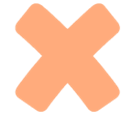 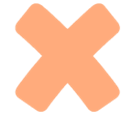 D. Cả A & B đều đúng
C. Lòng căm thù giặc
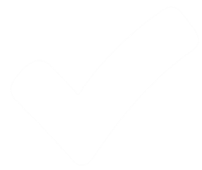 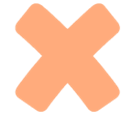 2
Mục đích của Trần Quốc Tuấn trong văn bản?
A. Khơi dậy lòng căm thù giặc
B. Cổ vũ tinh thần chiến đấu cho đất nước
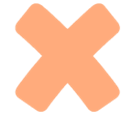 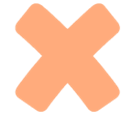 D. Cả A, B & C đều đúng
A. Cổ vũ rèn luyện binh thư
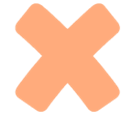 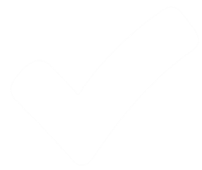 3
Giọng điệu tác giả thể hiện trong văn bản
A. Nhẹ nhàng, sâu lắng
B. Hào hùng, có sức hiệu triệu mạnh mẽ
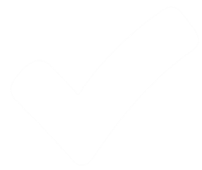 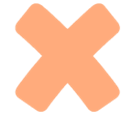 A. Yêu cầu, nghiệm khắc
C. Mạnh mẽ, ra lệnh
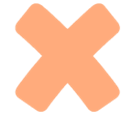 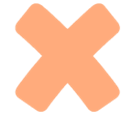 4
Tác động của văn bản “Hịch tướng sĩ”” đối với người nghe:
B. Người nghe thêm yêu quê hương
A. Người nghe được cổ vũ, khích lệ, dâng trào niềm tự hào về đất nước
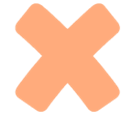 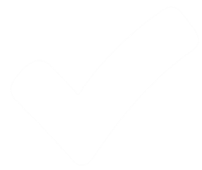 A. Cả A, B & C đều đúng
C. Giúp người nghe ghét quân Mông Nguyên hơn
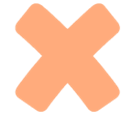 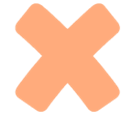 NGỮ VĂN
LỚP
10
BÀI 9: KHÁT VỌNG ĐỘC LẬP VÀ TỰ DO (VB NGHỊ LUẬN)
Liên hệ 
vận dụng
NGỮ VĂN
LỚP
10
BÀI 9: KHÁT VỌNG ĐỘC LẬP VÀ TỰ DO (VB NGHỊ LUẬN)
HS thảo luận nhóm, thực hiện nhiệm vụ sau:
Văn bản Hịch tướng sĩ gợi cho bạn suy nghĩ gì về tình yêu nước? Hãy thực hiện một sản phẩm sáng tạo (tranh minh họa, áp phích, clip ngắn,…) để thể hiện suy nghĩ của em.
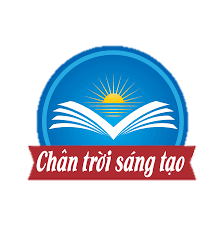 NGỮ VĂN
LỚP
10
BÀI 9: KHÁT VỌNG ĐỘC LẬP VÀ TỰ DO (VB NGHỊ LUẬN)
Dặn dò
NGỮ VĂN
LỚP
10
BÀI 9: KHÁT VỌNG ĐỘC LẬP VÀ TỰ DO (VB NGHỊ LUẬN)
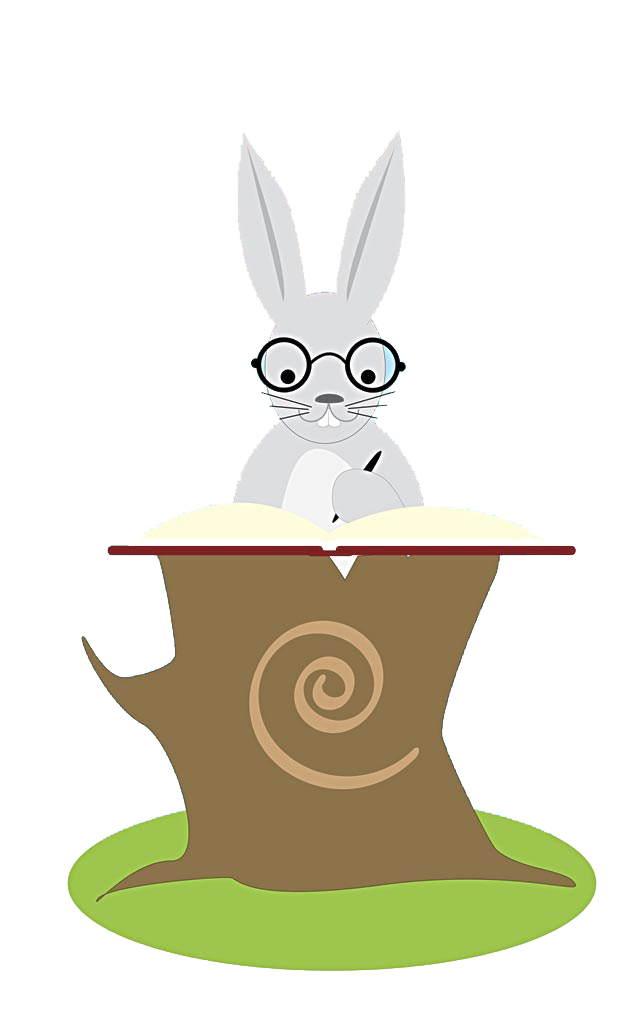 Lập sơ đồ tư duy để tóm tắt bài
Đọc văn bản Hịch tướng sĩ – Trần Quốc Tuấn, Sông núi nước Nam của Lí Thường Kiệt ở nhà và trả lời các câu hỏi trắc nghiệm.
Lên ý tưởng cho chủ đề: Tuổi trẻ VN hôm nay cần làm gì để thể hiện lòng yêu nước?
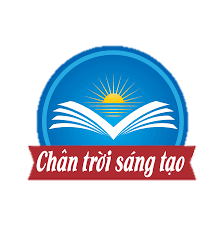 Soạn bài: Nam quốc sơn hà
NGỮ VĂN
LỚP
10
BÀI 9: KHÁT VỌNG ĐỘC LẬP VÀ TỰ DO (VB NGHỊ LUẬN)
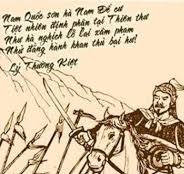 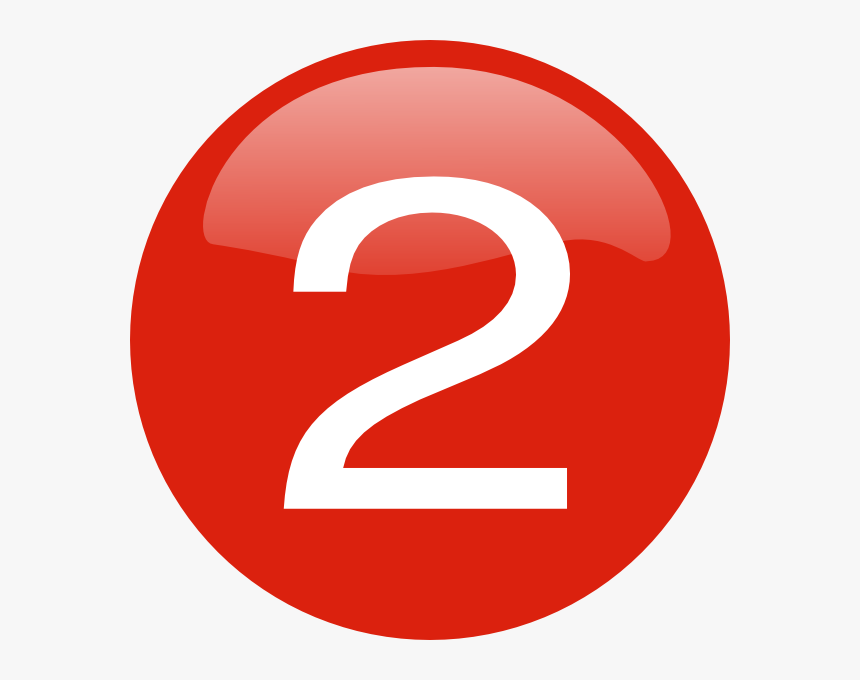 VĂN BẢN NAM QUỐC SƠN
LÝ THƯỜNG KIỆT
NGỮ VĂN
LỚP
10
BÀI 9: KHÁT VỌNG ĐỘC LẬP VÀ TỰ DO (VB NGHỊ LUẬN)
Tìm hiểu văn bản
e7d195523061f1c0c2b73831c94a3edc981f60e396d3e182073EE1468018468A7F192AE5E5CD515B6C3125F8AF6E4EE646174E8CF0B46FD19828DCE8CDA3B3A044A74F0E769C5FA8CB87AB6FC303C8BA3785FAC64AF5424764E128FECAE4CC72932BB65C8C121A0F41C1707D94688ED66335DC6AE12288BF2055523C0C26863D2CD4AC454A29EEC183CEF0375334B579
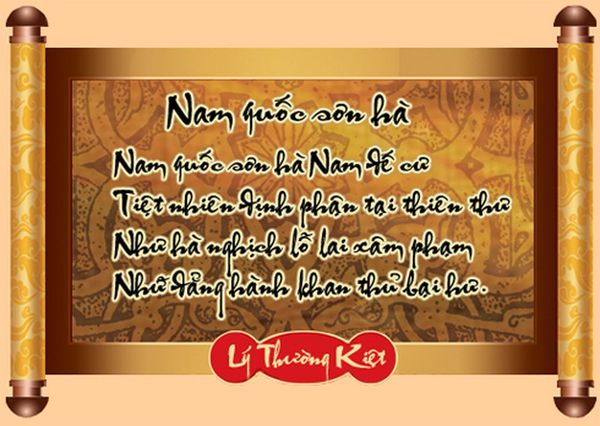 NGỮ VĂN
LỚP
10
BÀI 9: KHÁT VỌNG ĐỘC LẬP VÀ TỰ DO (VB NGHỊ LUẬN)
e7d195523061f1c0c2b73831c94a3edc981f60e396d3e182073EE1468018468A7F192AE5E5CD515B6C3125F8AF6E4EE646174E8CF0B46FD19828DCE8CDA3B3A044A74F0E769C5FA8CB87AB6FC303C8BA3785FAC64AF5424764E128FECAE4CC72932BB65C8C121A0F41C1707D94688ED66335DC6AE12288BF2055523C0C26863D2CD4AC454A29EEC183CEF0375334B579
Khởi động
HS nghe 1 đoạn trong bài hát Dòng máu Lạc Hồng. Nêu cảm nhận của em về nội dung, giai điệu, cảm xúc mà bài hát gợi ra.
.
[Speaker Notes: GV dẫn dắt: Dân tộc ta nổi tiếng với những trang lịch sử vẻ vang hào hùng. Đặc biệt là dưới thời đại nhà Trần. Những trang sử vàng được phản ánh lại bàng những vần thơ chói lọi. Tiếp theo, chúng ta sẽ tìm hiểu hai bài thơ dưới thời Trần: “Sông núi nước Nam” của Lý Thường Kiệt .]
NGỮ VĂN
LỚP
10
BÀI 9: KHÁT VỌNG ĐỘC LẬP VÀ TỰ DO (VB NGHỊ LUẬN)
VĂN BẢN NAM QUỐC SƠN HÀ- BÀI THƠ THẦN
 KHẲNG ĐỊNH CHÂN LÍ ĐỘC LẬP CỦA ĐẤT NƯỚC
e7d195523061f1c0c2b73831c94a3edc981f60e396d3e182073EE1468018468A7F192AE5E5CD515B6C3125F8AF6E4EE646174E8CF0B46FD19828DCE8CDA3B3A044A74F0E769C5FA8CB87AB6FC303C8BA3785FAC64AF5424764E128FECAE4CC72932BB65C8C121A0F41C1707D94688ED66335DC6AE12288BF2055523C0C26863D2CD4AC454A29EEC183CEF0375334B579
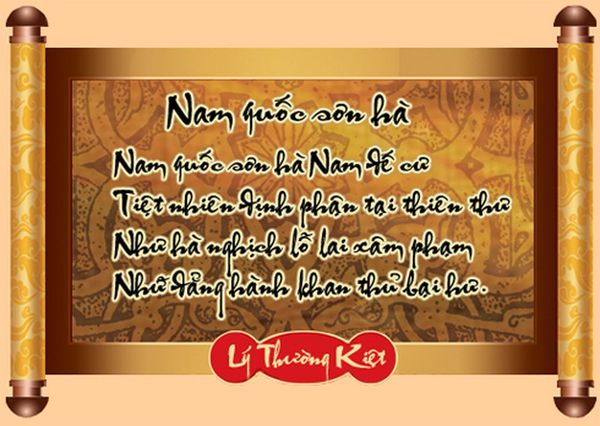 Hình thành kiến thức
NGỮ VĂN
LỚP
10
BÀI 9: KHÁT VỌNG ĐỘC LẬP VÀ TỰ DO (VB NGHỊ LUẬN)
Đọc và ghi lại cảm nhận của bạn về bài thơ Nam quốc sơn hà (đề tài, giọng điệu tác giả, tác động tới người nghe)
e7d195523061f1c0c2b73831c94a3edc981f60e396d3e182073EE1468018468A7F192AE5E5CD515B6C3125F8AF6E4EE646174E8CF0B46FD19828DCE8CDA3B3A044A74F0E769C5FA8CB87AB6FC303C8BA3785FAC64AF5424764E128FECAE4CC72932BB65C8C121A0F41C1707D94688ED66335DC6AE12288BF2055523C0C26863D2CD4AC454A29EEC183CEF0375334B579
Phiếu học tập số 3
NGỮ VĂN
LỚP
10
BÀI 9: KHÁT VỌNG ĐỘC LẬP VÀ TỰ DO (VB NGHỊ LUẬN)
Tìm hiểu tri thức đọc hiểu
e7d195523061f1c0c2b73831c94a3edc981f60e396d3e182073EE1468018468A7F192AE5E5CD515B6C3125F8AF6E4EE646174E8CF0B46FD19828DCE8CDA3B3A044A74F0E769C5FA8CB87AB6FC303C8BA3785FAC64AF5424764E128FECAE4CC72932BB65C8C121A0F41C1707D94688ED66335DC6AE12288BF2055523C0C26863D2CD4AC454A29EEC183CEF0375334B579
HS đọc văn bản, xác định những câu văn cho thấy tác giả đã liên hệ với bối cảnh văn hóa, xã hội để hiểu câu thơ sâu sắc hơn?
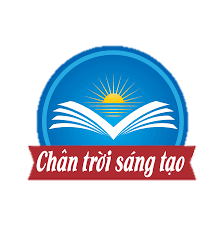 NGỮ VĂN
LỚP
10
BÀI 9: KHÁT VỌNG ĐỘC LẬP VÀ TỰ DO (VB NGHỊ LUẬN)
Đọc hiểu văn bản
HS thảo luận nhóm, thực hiện nhiệm vụ trong 10 phút
e7d195523061f1c0c2b73831c94a3edc981f60e396d3e182073EE1468018468A7F192AE5E5CD515B6C3125F8AF6E4EE646174E8CF0B46FD19828DCE8CDA3B3A044A74F0E769C5FA8CB87AB6FC303C8BA3785FAC64AF5424764E128FECAE4CC72932BB65C8C121A0F41C1707D94688ED66335DC6AE12288BF2055523C0C26863D2CD4AC454A29EEC183CEF0375334B579
+ Nhóm 1: Xác định hệ thống luận điểm, lí lẽ, bằng chứng của văn bản
+ Nhóm 2: Văn bản trên được viết ra nhằm mục đích gì? Tác giả đã thể hiện quan điểm như thế nào khi bàn về bài thơ Nam quốc sơn hà? 
+ Nhóm 3: Các luận điểm trong bài được sắp xếp theo trình tự nào? Cách sắp xếp ấy có tác dụng gì? 
+ Nhóm 4: Ở đoạn văn đầu tiên, tác giả đề cập đến sự phân biệt “đế” và “vương” trong xã hội phong kiến Trung Hoa nhằm mục đích gì? 
+ Nhóm 5: Tác giả cho rằng bài thơ Nam quốc sơn hà “xứng đáng là bản tuyên ngôn độc lập đầu tiên của dân tộc”, bạn có đồng ý với ý kiến này không? Vì sao?
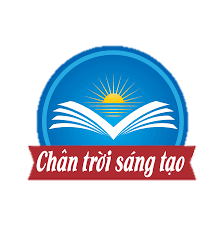 NGỮ VĂN
LỚP
10
BÀI 9: KHÁT VỌNG ĐỘC LẬP VÀ TỰ DO (VB NGHỊ LUẬN)
a. Sơ đồ hệ thống luận điểm
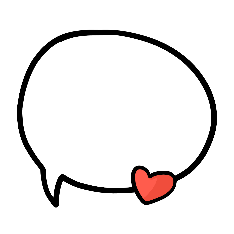 e7d195523061f1c0c2b73831c94a3edc981f60e396d3e182073EE1468018468A7F192AE5E5CD515B6C3125F8AF6E4EE646174E8CF0B46FD19828DCE8CDA3B3A044A74F0E769C5FA8CB87AB6FC303C8BA3785FAC64AF5424764E128FECAE4CC72932BB65C8C121A0F41C1707D94688ED66335DC6AE12288BF2055523C0C26863D2CD4AC454A29EEC183CEF0375334B579
Chân lí độc lập chủ quyền của đất nước đã 
được tác giả khẳng định từ đầu bài thơ.
LĐ1
Luận điểm
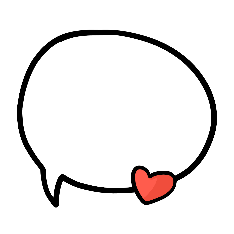 Câu thơ thứ hai tiếp tục khẳng định quyền độc lập 
và tính chất chính nghĩa của việc phân chia lãnh thổ
LĐ2
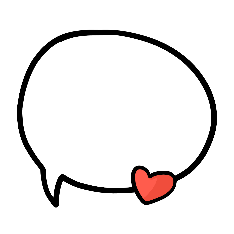  Các LĐ được triển khai theo trình tự phát triển ý của bài thơ
Câu thơ thứ ba nêu sự việc “nghịch lỗ lai xâm 
phạm”, chỉ rõ sự ngang ngược của giặc ngoại xâm.
LĐ3
giúp cho người đọc dễ hình dung được mạch lập luận của tác giả
tăng tính thuyết phục cho quan điểm của người viết.
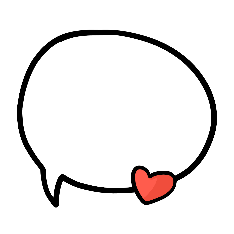 Câu kết bài thơ vang lên như một lời cảnh báo, lời hiệu triệu, lời tiên tri khẳng định quân ta 
nhất định thắng, quân giặc nhất định thua
LĐ4
NGỮ VĂN
LỚP
10
BÀI 9: KHÁT VỌNG ĐỘC LẬP VÀ TỰ DO (VB NGHỊ LUẬN)
b. Mục đích và quan điểm của người viết
e7d195523061f1c0c2b73831c94a3edc981f60e396d3e182073EE1468018468A7F192AE5E5CD515B6C3125F8AF6E4EE646174E8CF0B46FD19828DCE8CDA3B3A044A74F0E769C5FA8CB87AB6FC303C8BA3785FAC64AF5424764E128FECAE4CC72932BB65C8C121A0F41C1707D94688ED66335DC6AE12288BF2055523C0C26863D2CD4AC454A29EEC183CEF0375334B579
Thuyết phục người đọc về quan điểm của người viết về bài thơ Nam quốc sơn hà
01
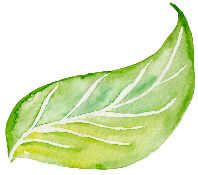 Quan điểm ấy là: bài thơ Nam quốc sơn hà là một bài thơ có giá trị, khẳng định chân lí độc lập của dân tộc.
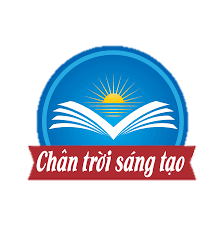 02
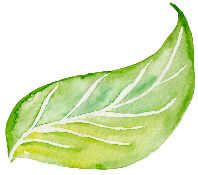 NGỮ VĂN
LỚP
10
BÀI 9: KHÁT VỌNG ĐỘC LẬP VÀ TỰ DO (VB NGHỊ LUẬN)
PHIẾU HỌC TẬP SỐ 4
e7d195523061f1c0c2b73831c94a3edc981f60e396d3e182073EE1468018468A7F192AE5E5CD515B6C3125F8AF6E4EE646174E8CF0B46FD19828DCE8CDA3B3A044A74F0E769C5FA8CB87AB6FC303C8BA3785FAC64AF5424764E128FECAE4CC72932BB65C8C121A0F41C1707D94688ED66335DC6AE12288BF2055523C0C26863D2CD4AC454A29EEC183CEF0375334B579
01
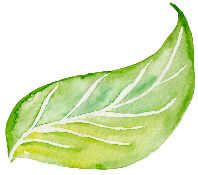 02
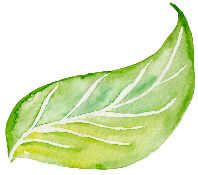 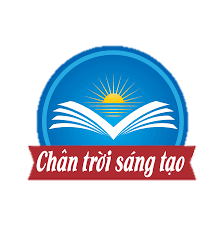 03
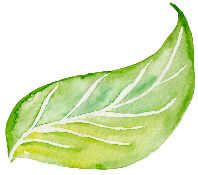 NGỮ VĂN
LỚP
10
BÀI 9: KHÁT VỌNG ĐỘC LẬP VÀ TỰ DO (VB NGHỊ LUẬN)
c. Bối cảnh văn hóa trong văn bản
e7d195523061f1c0c2b73831c94a3edc981f60e396d3e182073EE1468018468A7F192AE5E5CD515B6C3125F8AF6E4EE646174E8CF0B46FD19828DCE8CDA3B3A044A74F0E769C5FA8CB87AB6FC303C8BA3785FAC64AF5424764E128FECAE4CC72932BB65C8C121A0F41C1707D94688ED66335DC6AE12288BF2055523C0C26863D2CD4AC454A29EEC183CEF0375334B579
Phân biệt “đế” & “vương”
Mục đích
khẳng định tinh thần dân tộc, ý thức tự chủ được thể hiện trong bài thơ Nam quốc sơn hà
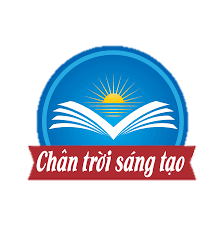 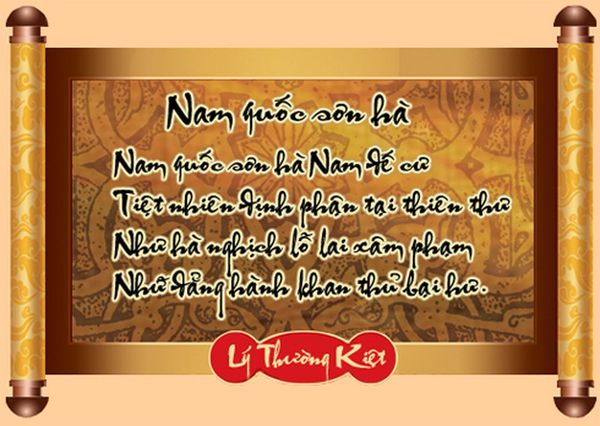 Kết luận
Tác dụng của việc phân tích bối cảnh văn hoá XH trong VB để hiểu thêm về nội dung, ý nghĩa của VB nghị luận
[Speaker Notes: GV có thể hướng dẫn HS trả lời câu số 4: Ở đoạn văn đầu tiên, tác giả đề cập đến sự phân biệt “đế” và “vương” trong xã hội phong kiến Trung Hoa nhằm mục đích khẳng định tinh thần dân tộc, ý thức tự chủ được thể hiện trong bài thơ Nam quốc sơn hà → GV kết luận về tác dụng của việc phân tích bối cảnh văn hoá xã hội trong VB để hiểu thêm về nội dung, ý nghĩa của VB nghị luận.
Câu số 5: Đây là câu hỏi mở, GV cho HS có quyền đưa ra ý kiến riêng và lập luận để bảo vệ ý kiến trái chiều.]
NGỮ VĂN
LỚP
10
BÀI 9: KHÁT VỌNG ĐỘC LẬP VÀ TỰ DO (VB NGHỊ LUẬN)
e7d195523061f1c0c2b73831c94a3edc981f60e396d3e182073EE1468018468A7F192AE5E5CD515B6C3125F8AF6E4EE646174E8CF0B46FD19828DCE8CDA3B3A044A74F0E769C5FA8CB87AB6FC303C8BA3785FAC64AF5424764E128FECAE4CC72932BB65C8C121A0F41C1707D94688ED66335DC6AE12288BF2055523C0C26863D2CD4AC454A29EEC183CEF0375334B579
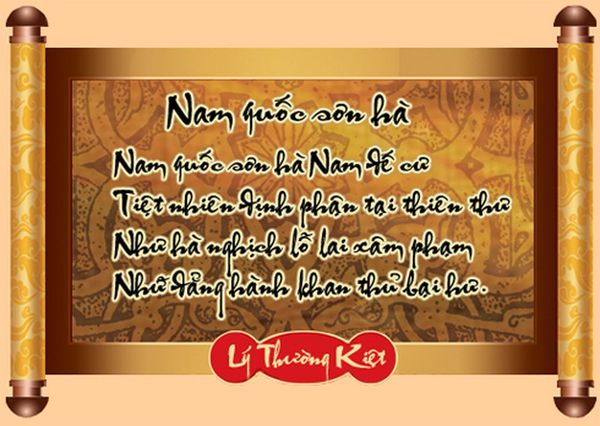 Liên hệ 
vận dụng
NGỮ VĂN
LỚP
10
BÀI 9: KHÁT VỌNG ĐỘC LẬP VÀ TỰ DO (VB NGHỊ LUẬN)
e7d195523061f1c0c2b73831c94a3edc981f60e396d3e182073EE1468018468A7F192AE5E5CD515B6C3125F8AF6E4EE646174E8CF0B46FD19828DCE8CDA3B3A044A74F0E769C5FA8CB87AB6FC303C8BA3785FAC64AF5424764E128FECAE4CC72932BB65C8C121A0F41C1707D94688ED66335DC6AE12288BF2055523C0C26863D2CD4AC454A29EEC183CEF0375334B579
HS làm việc nhóm đôi, hoàn thành nhiệm vụ trong 10 phút

Em hãy cho biết một VB được xem là tuyên ngôn độc lập cần có đặc điểm gì? 
Bài thơ Nam quốc sơn hà có đáp ứng được các tiêu chí của một bản tuyên ngôn độc lập hay không?
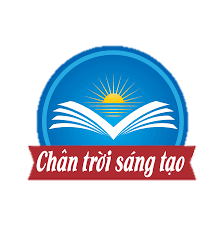 [Speaker Notes: HS đưa ra câu trả lời khi kết hợp những thông tin đã đọc và HS khác tiến hành nhận xét ngắn gọn, bày tỏ thêm quan điểm.
GV nhận xét câu trả lời và hướng dẫn HS ghi nhận nội dung chính vào bài học.]
NGỮ VĂN
LỚP
10
BÀI 9: KHÁT VỌNG ĐỘC LẬP VÀ TỰ DO (VB NGHỊ LUẬN)
e7d195523061f1c0c2b73831c94a3edc981f60e396d3e182073EE1468018468A7F192AE5E5CD515B6C3125F8AF6E4EE646174E8CF0B46FD19828DCE8CDA3B3A044A74F0E769C5FA8CB87AB6FC303C8BA3785FAC64AF5424764E128FECAE4CC72932BB65C8C121A0F41C1707D94688ED66335DC6AE12288BF2055523C0C26863D2CD4AC454A29EEC183CEF0375334B579
Dặn dò
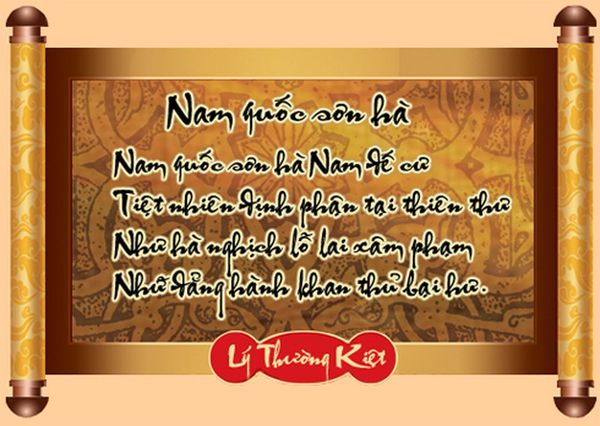 NGỮ VĂN
LỚP
10
BÀI 9: KHÁT VỌNG ĐỘC LẬP VÀ TỰ DO (VB NGHỊ LUẬN)
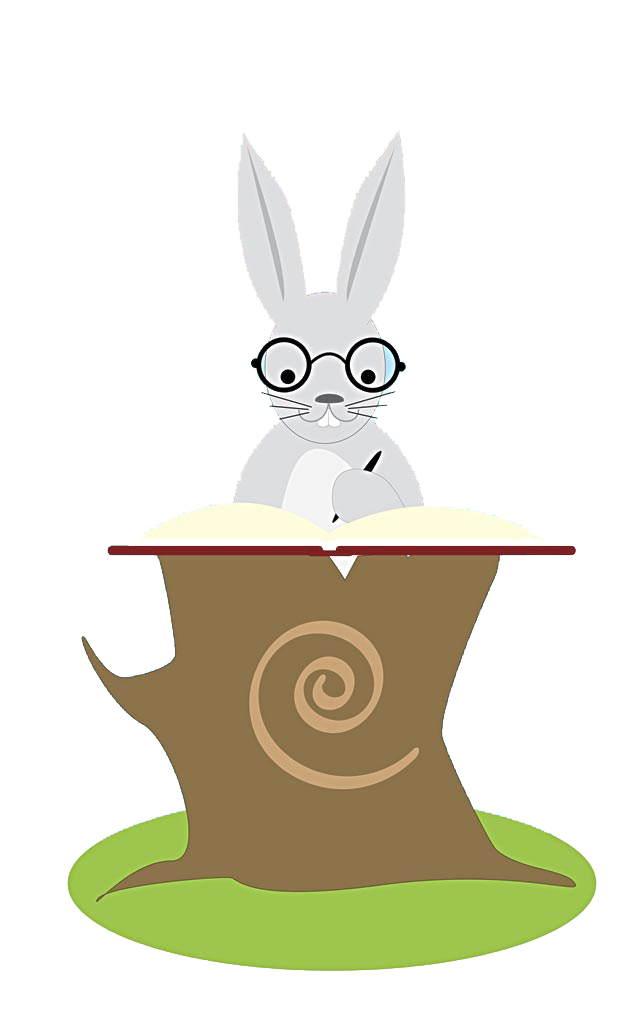 Lập sơ đồ tư duy để tóm tắt bài
e7d195523061f1c0c2b73831c94a3edc981f60e396d3e182073EE1468018468A7F192AE5E5CD515B6C3125F8AF6E4EE646174E8CF0B46FD19828DCE8CDA3B3A044A74F0E769C5FA8CB87AB6FC303C8BA3785FAC64AF5424764E128FECAE4CC72932BB65C8C121A0F41C1707D94688ED66335DC6AE12288BF2055523C0C26863D2CD4AC454A29EEC183CEF0375334B579
Đọc bài: Đất nước và Tôi có một giấc mơ
Lên ý tưởng cho chủ đề: Giấc mơ của em là gì?
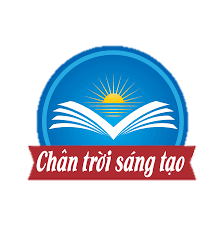 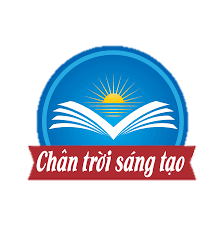 NGỮ VĂN
LỚP
10
BÀI 9: KHÁT VỌNG ĐỘC LẬP VÀ TỰ DO (VB NGHỊ LUẬN)
Đất nước
Nguyễn Đình Thi
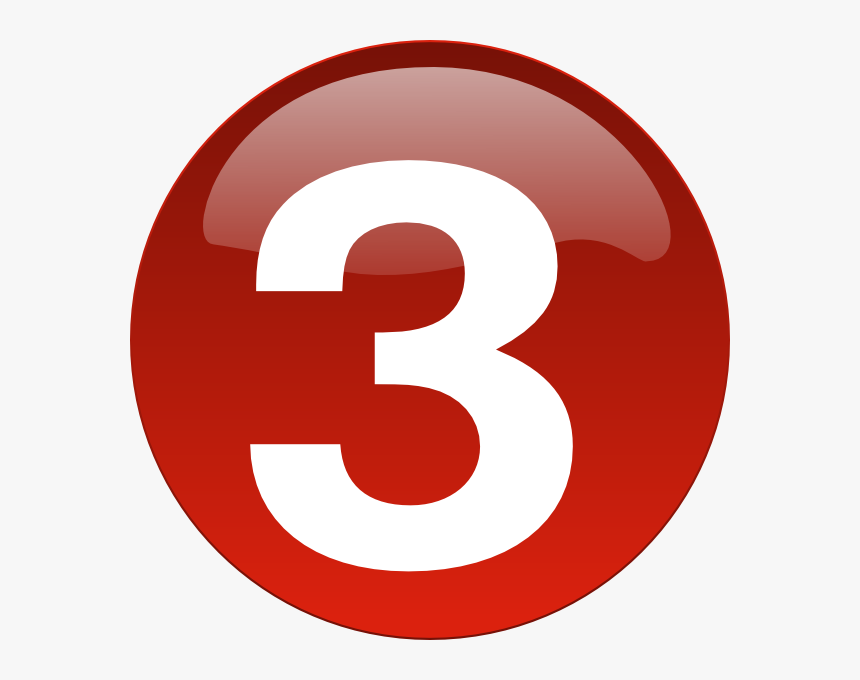 e7d195523061f1c0c2b73831c94a3edc981f60e396d3e182073EE1468018468A7F192AE5E5CD515B6C3125F8AF6E4EE646174E8CF0B46FD19828DCE8CDA3B3A044A74F0E769C5FA8CB87AB6FC303C8BA3785FAC64AF5424764E128FECAE4CC72932BB65C8C121A0F41C1707D94688ED66335DC6AE12288BF2055523C0C26863D2CD4AC454A29EEC183CEF0375334B579
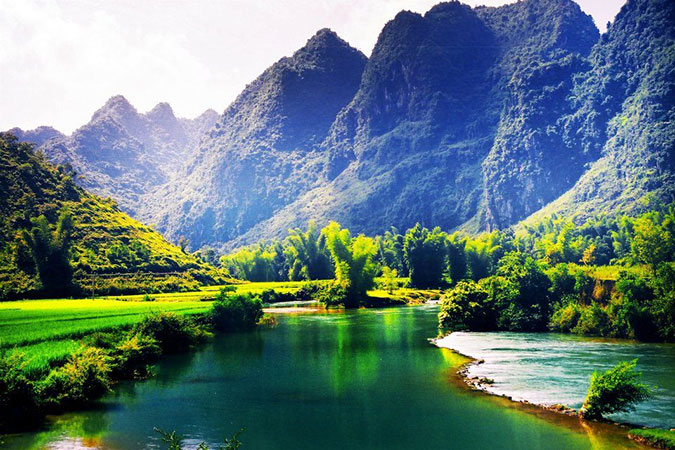 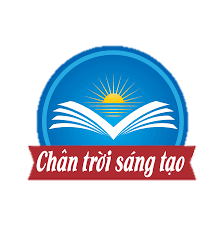 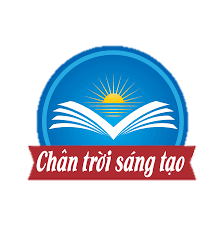 NGỮ VĂN
LỚP
10
BÀI 9: KHÁT VỌNG ĐỘC LẬP VÀ TỰ DO (VB NGHỊ LUẬN)
Đất nước
Nguyễn Đình Thi
e7d195523061f1c0c2b73831c94a3edc981f60e396d3e182073EE1468018468A7F192AE5E5CD515B6C3125F8AF6E4EE646174E8CF0B46FD19828DCE8CDA3B3A044A74F0E769C5FA8CB87AB6FC303C8BA3785FAC64AF5424764E128FECAE4CC72932BB65C8C121A0F41C1707D94688ED66335DC6AE12288BF2055523C0C26863D2CD4AC454A29EEC183CEF0375334B579
Hướng dẫn HS trả lời từng câu hỏi trong phần Sau khi đọc
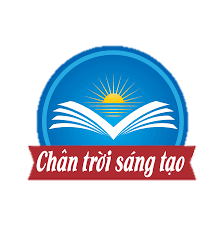 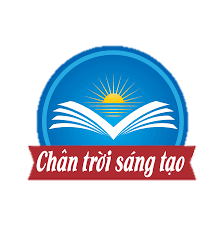 NGỮ VĂN
LỚP
10
BÀI 9: KHÁT VỌNG ĐỘC LẬP VÀ TỰ DO (VB NGHỊ LUẬN)
Câu 1: Không gian của “những ngày thu đã xa” được tái hiện qua các hình ảnh: sáng mát trong, hương cốm mới, những phố dài xao xác hơi may, người ra đi đầu không ngoảnh lại, thềm nắng lá rơi đầy,…
e7d195523061f1c0c2b73831c94a3edc981f60e396d3e182073EE1468018468A7F192AE5E5CD515B6C3125F8AF6E4EE646174E8CF0B46FD19828DCE8CDA3B3A044A74F0E769C5FA8CB87AB6FC303C8BA3785FAC64AF5424764E128FECAE4CC72932BB65C8C121A0F41C1707D94688ED66335DC6AE12288BF2055523C0C26863D2CD4AC454A29EEC183CEF0375334B579
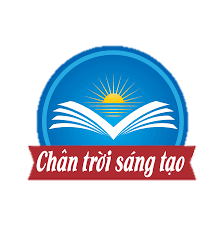 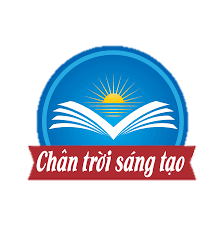 NGỮ VĂN
LỚP
10
BÀI 9: KHÁT VỌNG ĐỘC LẬP VÀ TỰ DO (VB NGHỊ LUẬN)
e7d195523061f1c0c2b73831c94a3edc981f60e396d3e182073EE1468018468A7F192AE5E5CD515B6C3125F8AF6E4EE646174E8CF0B46FD19828DCE8CDA3B3A044A74F0E769C5FA8CB87AB6FC303C8BA3785FAC64AF5424764E128FECAE4CC72932BB65C8C121A0F41C1707D94688ED66335DC6AE12288BF2055523C0C26863D2CD4AC454A29EEC183CEF0375334B579
Câu 2: Hình ảnh mùa thu nay khác mùa thu xưa ở: cảnh sắc thiên nhiên trong trẻo, tươi sáng (trời thu thay áo mới, trong biếc,…); không gian rộng mở, đầy sức sống (núi đồi, gió thổi rừng tre phấp phới,…); tràn ngập âm thanh vui tươi (nói cười thiết tha).
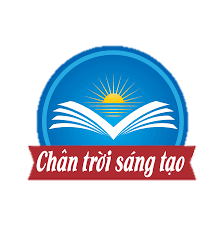 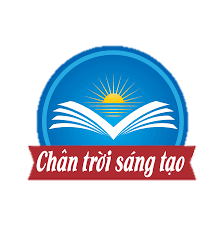 NGỮ VĂN
LỚP
10
BÀI 9: KHÁT VỌNG ĐỘC LẬP VÀ TỰ DO (VB NGHỊ LUẬN)
Câu 3: Biện pháp tu từ được sử dụng trong đoạn thơ là phép điệp. Các dạng của phép điệp trong đoạn thơ là: điệp từ (đây, là, của, chúng ta); điệp ngữ (của chúng ta); điệp cấu trúc cú pháp (Trời xanh đây là của chúng ta / Núi rừng đây là của chúng ta/ Những cánh đồng…/ Những ngả đường…/Những dòng sông…).

Hiệu quả biểu đạt của phép điệp trong đoạn thơ: góp phần tạo nên nhịp thơ dồn dập, giọng điệu hào hùng nhằm khẳng định ý thức chủ quyền về lãnh thổ, niềm tự hào về cảnh quan thiên nhiên tươi đẹp, trù phú của đất nước.
e7d195523061f1c0c2b73831c94a3edc981f60e396d3e182073EE1468018468A7F192AE5E5CD515B6C3125F8AF6E4EE646174E8CF0B46FD19828DCE8CDA3B3A044A74F0E769C5FA8CB87AB6FC303C8BA3785FAC64AF5424764E128FECAE4CC72932BB65C8C121A0F41C1707D94688ED66335DC6AE12288BF2055523C0C26863D2CD4AC454A29EEC183CEF0375334B579
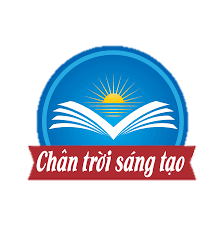 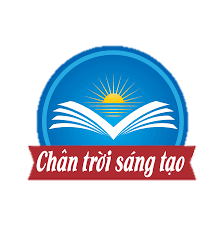 NGỮ VĂN
LỚP
10
BÀI 9: KHÁT VỌNG ĐỘC LẬP VÀ TỰ DO (VB NGHỊ LUẬN)
e7d195523061f1c0c2b73831c94a3edc981f60e396d3e182073EE1468018468A7F192AE5E5CD515B6C3125F8AF6E4EE646174E8CF0B46FD19828DCE8CDA3B3A044A74F0E769C5FA8CB87AB6FC303C8BA3785FAC64AF5424764E128FECAE4CC72932BB65C8C121A0F41C1707D94688ED66335DC6AE12288BF2055523C0C26863D2CD4AC454A29EEC183CEF0375334B579
Câu 4: Tiếng vọng của “những buổi ngày xưa” nhằm gửi gắm cho chúng ta thông điệp: Thế hệ trẻ cần giữ gìn và phát huy truyền thống anh hùng, bất khuất của cha ông để bảo vệ độc lập dân tộc.
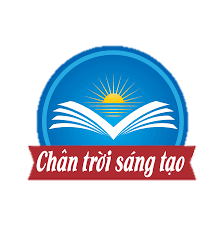 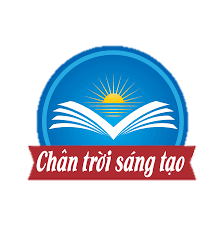 Tôi có một giấc mơ
NGỮ VĂN
LỚP
10
BÀI 9: KHÁT VỌNG ĐỘC LẬP VÀ TỰ DO (VB NGHỊ LUẬN)
Martin Luther King
ONE
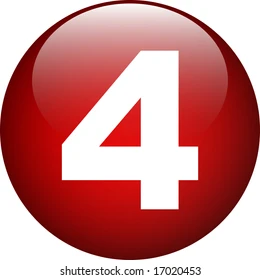 Đọc mở rộng theo thể loại
NGỮ VĂN
LỚP
10
BÀI 9: KHÁT VỌNG ĐỘC LẬP VÀ TỰ DO (VB NGHỊ LUẬN)
Đọc văn bản
NHIỆM VỤ
Hoàn thành câu hỏi
Trình bày kết quả
Nhận xét - đánh giá
NGỮ VĂN
LỚP
10
BÀI 9: KHÁT VỌNG ĐỘC LẬP VÀ TỰ DO (VB NGHỊ LUẬN)
HS thảo luận nhóm, thực hiện nhiệm vụ trong 10 phút
+ Nhóm 1: Văn bản viết ra nhằm mục đích gì? Quan điểm của Martin Luther King là gì? 
+ Nhóm 2: Xác định các luận điểm, lí lẽ, bằng chứng tác giả nêu trong VB, vẽ sơ đồ chỉ ra mối liên hệ giữa các yếu tố ấy 
+ Nhóm 3: Có thể thay đổi trật tự các luận điểm trong VB trên được không? Từ đó hãy nhận xét về cách sắp xếp luận điểm trong văn bản? 
+ Nhóm 4: Bạn hãy tìm hiểu thêm về “giấc mơ của nước Mỹ”. Từ đó hãy lí giải nguyên nhân tác giả chọn “Tôi có một giấc mơ” làm ý tưởng chủ đạo xuyên suốt văn bản? 
+ Nhóm 5: Hãy xác định và phân tích vai trò của một số yếu tố biểu cảm được sử dụng trong văn bản.
NGỮ VĂN
LỚP
10
BÀI 9: KHÁT VỌNG ĐỘC LẬP VÀ TỰ DO (VB NGHỊ LUẬN)
a. Mục đích của người viết
1.
Vạch trần thực trạng người da đen bị ngược đãi, bất công và bỏ rơi ở Mỹ
2.
Bày tỏ ước mơ, khát vọng công bằng, tự do cho người da đen
3.
Kêu gọi đấu tranh hòa bình và đoàn kết nhằm thúc đẩy phong trào đấu tranh dân quyền của nước Mỹ.
NGỮ VĂN
LỚP
10
BÀI 9: KHÁT VỌNG ĐỘC LẬP VÀ TỰ DO (VB NGHỊ LUẬN)
b. Quan điểm của Martin Luther King
1.
Cổ vũ tinh thần yêu chuộng công lý, bình đẳng, bác ái, hòa bình
2.
Thể hiện niềm tin vào sức mạnh đoàn kết, tương ái
3.
Trân trọng khát vọng về tương lai hòa hợp, tự do và bình đẳng của những người yếu thế bị phân biệt đối xử trong xã hội.
NGỮ VĂN
LỚP
10
BÀI 9: KHÁT VỌNG ĐỘC LẬP VÀ TỰ DO (VB NGHỊ LUẬN)
c. Hệ thống luận điểm, lí lẽ, bằng chứng
1.
Nêu nguyên tắc về bình đẳng đã được tuyên cáo trong Tuyên ngôn độc lập nước Mỹ; khẳng định nền tự do mới và bình đẳng thật sự cho tất cả công dân Mỹ
2.
Thực trạng người da đen bị ngược đãi ở Mỹ,
3.
Khát vọng công lý và tự do cho người da đen của King
4.
Giấc mơ tương lai nước Mỹ bình đẳng bác ái
5.
Lời kêu gọi dấn thân, tin tưởng vào giấc mơ ấy của King.
Trật tự các luận điểm nếu bị thay đổi sẽ gây ảnh hưởng tới hệ thống lập luận của văn bản, logic lập luận và tính thống nhất của các yếu tố luận điểm, luận cứ và ảnh hưởng tới mạch cảm xúc, tính chất trùng điệp của đoạn văn và giọng điệu tác giả.
NGỮ VĂN
LỚP
10
BÀI 9: KHÁT VỌNG ĐỘC LẬP VÀ TỰ DO (VB NGHỊ LUẬN)
d. Giấc mơ nước Mỹ
“Giấc mơ của nước Mỹ” là khát vọng chung của quốc gia, nhân dân Hợp chủng quốc Hoa Kỳ, gồm tập hợp các lý tưởng như dân chủ, nhân quyền, quyền tự do, cơ hội và bình đẳng và công lý cho tất cả.. 

“Giấc mơ của nước Mỹ” đã trở thành đặc tính quốc gia, niềm tin chung của người Mỹ, có ý nghĩa như một lời hứa của quốc gia dành cho mỗi công dân Hoa Kỳ. Martin Luther King khi chọn “Tôi có một giấc mơ” làm lý tưởng chủ đạo xuyên suốt văn bản của mình, ông đã gợi nhắc cho chính quyền và nhân dân Hoa Kỳ nhớ về lời hứa này, như một món nợ mà quốc gia phải trả cho người da đen đang sống với tư cách công dân tự do trên đất nước này.
NGỮ VĂN
LỚP
10
BÀI 9: KHÁT VỌNG ĐỘC LẬP VÀ TỰ DO (VB NGHỊ LUẬN)
e. Vai trò của các yếu tố biểu cảm
Có sự tăng cấp biểu đạt trong các câu văn; đoạn văn có cấu trúc trùng điệp làm dâng trào cảm xúc.
Sử dụng “Tôi có một giấc mơ” làm lý tưởng chủ đạo xuyên suốt văn bản.
Câu văn đầy cảm xúc hào sảng, phấn chấn, tràn đầy hi vọng, tin tưởng vào tương lai của cuộc đấu tranh. Ngữ điệu ôn hòa nhưng thôi thúc mạnh mẽ. Giọng hào hùng, tha thiết, ngân vang, có khả năng hiệu triệu.
Dấu ấn văn hóa và tôn giáo trong văn bản góp phần thiết lập niềm tin ở những người cùng tôn giáo và khẳng định tình yêu của tác giả đối với đất nước.
Nghệ thuật tương phản đối lập tạo ấn tượng và cảm xúc trăn trở, nhức nhối.
Sử dụng phép ẩn dụ để làm nổi bật các khái niệm tương phản.
NGỮ VĂN
LỚP
10
BÀI 9: KHÁT VỌNG ĐỘC LẬP VÀ TỰ DO (VB NGHỊ LUẬN)
BÀI TẬP ĐÁNH GIÁ THEO CHỦ ĐIỂM
Tìm đọc văn bản Vẻ đẹp của người chạy Marathon về chót (Bức xúc không làm ta vô can- Đặng Hoàng Giang). Viết đoạn văn để trả lời 3 câu hỏi:
Cuộc đấu tranh đòi quyền bình đẳng của người da đen gặp khó khăn trở ngại gì lớn nhất?
Điều gì sẽ giúp người da đen thành công trong cuộc đấu tranh này?
Chúng ta cần có thái độ, hành động thế nào để góp phần vào việc thực hiện ước mơ công bằng cho tất cả mọi người trong xã hội?
NGỮ VĂN
LỚP
10
BÀI 9: KHÁT VỌNG ĐỘC LẬP VÀ TỰ DO (VB NGHỊ LUẬN)
BÀI TẬP SÁNG TẠO
Chỉ ra một số điểm giống nhau và khác nhau về bối cảnh ra đời của các bản “tuyên ngôn độc lập” trong văn học Việt Nam: Nam quốc sơn hà (tương truyền của Lý Thường Kiệt) và Bình Ngô đại cáo (Nguyễn Trãi).
NGỮ VĂN
LỚP
10
BÀI 9: KHÁT VỌNG ĐỘC LẬP VÀ TỰ DO (VB NGHỊ LUẬN)
TỔNG KẾT
Văn bản nghị luận nhằm mục đích thuyết phục người độc về ý kiến, tư tưởng của người viết trước một vấn đề, hiện tượng trong đời sống. Người viết thể hiện quan điểm của mình thông qua cách nhìn nhận, đánh giá về vấn đề, có thể là khen- chê, đồng tình hay phản đối trước vấn đề, hiện tượng ấy.
Nội dung
Văn bản nghị luận thể hiện các đặc trưng nghệ thuật thông qua các yếu tố biểu cảm: từ ngữ, hình ảnh, câu văn có sức truyền cảm, giọng điệu tác giả .. lay động hay hiệu triệu..
Nghệ thuật
NGỮ VĂN
LỚP
10
BÀI 9: KHÁT VỌNG ĐỘC LẬP VÀ TỰ DO (VB NGHỊ LUẬN)
II. THỰC HÀNH TIẾNG VIỆT
Tìm hiểu tri thức tiếng Việt
Tổ chức thực hiện
Kết luận
Thực hành tiếng Việt
Tổ chức thực hiện
Kết luận
NGỮ VĂN
LỚP
10
BÀI 9: KHÁT VỌNG ĐỘC LẬP VÀ TỰ DO (VB NGHỊ LUẬN)
II. THỰC HÀNH TIẾNG VIỆT
Tìm hiểu tri thức tiếng Việt
Các lỗi  thường gặp về mạch lạc và liên kết
+ lỗi về mạch lạc, liên kết trong đoạn văn
+ lỗi không tách đoạn và lỗi tách đoạn tuỳ tiện. 
Cách sửa
NGỮ VĂN
LỚP
10
BÀI 9: KHÁT VỌNG ĐỘC LẬP VÀ TỰ DO (VB NGHỊ LUẬN)
2. Thực hành tiếng Việt
Tổ chức thực hiện
Bài tập 1: Chỉ ra và nêu cách sửa lỗi không tách đoạn và lỗi tách đoạn tuỳ tiện trong các trường hợp đã cho.
Câu a: VB mắc lỗi tách đoạn tuỳ tiện.
Cách sửa: không tách đoạn ngay sau câu “Xuân Diệu … trở lại” vì chưa triển khai hết ý quan niệm về thời gian của Xuân Diệu.
Câu b: VB mắc lỗi không tách đoạn. Ý thứ nhất triển khai cái nguy hiểm của mặt ghềnh, ý thứ hai triển khai cái nguy hiểm của những cái hút nước nên cần tách đoạn để rõ ý.
Cách sửa: Tách đoạn ngay sau câu “Câu văn trải dài … sự hiểm nguy”.
NGỮ VĂN
LỚP
10
BÀI 9: KHÁT VỌNG ĐỘC LẬP VÀ TỰ DO (VB NGHỊ LUẬN)
Bài tập 2: Chỉ ra lỗi về mạch lạc trong các trường hợp đã cho và nêu cách sửa:
VB mắc lỗi lạc chủ đề (hai đoạn văn không tập trung vào một chủ đề): đoạn (1) trình bày tính chất và trữ lượng của nước trên Trái Đất và viết câu chuyển đoạn đặt ra vấn đề chúng ta phải sử dụng như thế nào để bảo vệ nguồn nước thế nhưng đoạn (2) lại triển khai nội dung xung đột vì nguồn nước giữa các quốc gia.
Cách sửa: Viết lại đoạn (2) bàn về việc chúng ta phải sử dụng như thế nào để bảo vệ nguồn nước.
NGỮ VĂN
LỚP
10
BÀI 9: KHÁT VỌNG ĐỘC LẬP VÀ TỰ DO (VB NGHỊ LUẬN)
2. Thực hành tiếng Việt
b. Kết luận
Từ vựng: lỗi dùng từ và cách sửa
Ngữ pháp: lỗi về trật tự từ và cách sửa
NGỮ VĂN
LỚP
10
BÀI 9: KHÁT VỌNG ĐỘC LẬP VÀ TỰ DO (VB NGHỊ LUẬN)
III. PHẦN VIẾT
1. Khởi động
2. Khám phá kiến thức
3. Luyện tập – Vận dụng
NGỮ VĂN
LỚP
10
BÀI 9: KHÁT VỌNG ĐỘC LẬP VÀ TỰ DO (VB NGHỊ LUẬN)
III. PHẦN VIẾT
Khởi động

HS xem một đoạn video mẫu do GV trình chiếu
Đoạn video trên đã cho em biết những điều gì về người thuyết trình?
NGỮ VĂN
LỚP
10
BÀI 9: KHÁT VỌNG ĐỘC LẬP VÀ TỰ DO (VB NGHỊ LUẬN)
2. Khám phá kiến thức
Ngữ liệu tham khảo: “Bài luận về đam mê của bản thân”
Câu 1: Bố cục bài viết cơ bản đã đáp ứng được yêu cầu đối với kiểu bài viết bài luận về bản thân: Bố cục được chia theo 3 phần rõ ràng.
Câu 2: Các bằng chứng được nêu trong bài luận có đặc điểm cụ thể, xác thực, tiêu biểu, làm bật lên được đặc điểm của bản thân người viết là có đam mê, có những ý tưởng thực tế để đưa văn chương gần hơn với cuộc sống.
NGỮ VĂN
LỚP
10
BÀI 9: KHÁT VỌNG ĐỘC LẬP VÀ TỰ DO (VB NGHỊ LUẬN)
Ngữ liệu tham khảo: “Bài luận về đam mê của bản thân”.
Câu 3: Để bài luận xác thực, đáng tin cậy, người viết đã đưa ra những thông tin cụ thể, chi tiết về không gian và thời gian.
Câu 4: Giọng điệu khiêm tốn, say mê, nhiệt huyết khi nói về những ý tưởng và kế hoạch của mình. Ngôn ngữ bình dị, chân thành.
Câu 5: Thông điệp bài viết đưa ra là “văn học gắn với cuộc sống, việc đọc sách là nhịp cầu kết nối những tâm hồn”. Đây là một thông điệp có ý nghĩa, lan toả giá trị sống tích cực đến người đọc.
NGỮ VĂN
LỚP
10
BÀI 9: KHÁT VỌNG ĐỘC LẬP VÀ TỰ DO (VB NGHỊ LUẬN)
Thực hành viết theo quy trình
+ Bước 1: Chuẩn bị viết
Đọc, xác định yêu cầu của đề để lựa chọn được đề tài phù hợp, lựa chọn được những đặc điểm tiêu biểu, nổi bật của bản thân mình; xác định được mục đích viết và người đọc để có cách triển khai thích hợp và hiệu quả; hướng dẫn HS thu thập tư liệu chuẩn bị cho bài viết.
+ Bước 2: Tìm ý và lập dàn ý
+ Bước 3: Viết bài
+ Bước 4: Xem lại và chỉnh sửa.
NGỮ VĂN
LỚP
10
BÀI 9: KHÁT VỌNG ĐỘC LẬP VÀ TỰ DO (VB NGHỊ LUẬN)
Thực hành viết theo quy trình
BẢNG KIỂM KĨ NĂNG VIẾT BÀI LUẬN VỀ BẢN THÂN
NGỮ VĂN
LỚP
10
BÀI 9: KHÁT VỌNG ĐỘC LẬP VÀ TỰ DO (VB NGHỊ LUẬN)
3. Luyện tập – Vận dụng
Viết một bài luận về “Lý tưởng sống của em”.
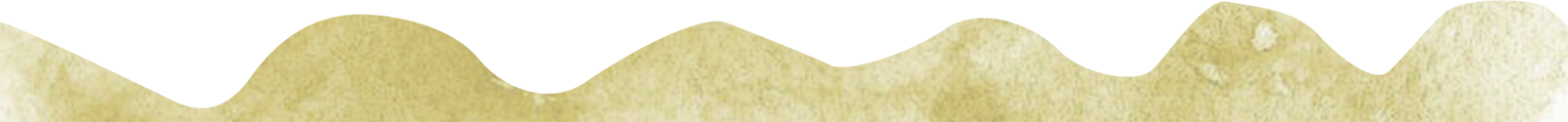 NGỮ VĂN
LỚP
10
BÀI 9: KHÁT VỌNG ĐỘC LẬP VÀ TỰ DO (VB NGHỊ LUẬN)
IV. PHẦN NÓI VÀ NGHE
Thuyết trình về một vấn đề xã hội có sử dụng kết hợp các phương tiện ngôn ngữ với các phương tiện giao tiếp phi ngôn ngữ
1. HĐ1. Chuẩn bị nói và nghe
2. HĐ2. Thực hành nói và nghe
NGỮ VĂN
LỚP
10
BÀI 9: KHÁT VỌNG ĐỘC LẬP VÀ TỰ DO (VB NGHỊ LUẬN)
Sự lựa chọn nghề nghiệp của giới trẻ hiện nay
Bước 1. Chuẩn bị nói và nghe:
Phiếu học tập số 1
NGỮ VĂN
LỚP
10
BÀI 9: KHÁT VỌNG ĐỘC LẬP VÀ TỰ DO (VB NGHỊ LUẬN)
Sự lựa chọn nghề nghiệp của giới trẻ hiện nay
Lập dàn ý
Quan điểm của tôi về vấn đề này
Lí lẽ nào cần có
Những bằng chứng nào sẽ củng cố cho quan điểm của tôi
Có thể có những quan điểm trái ngược nào với quan điểm của tôi? Tôi cần trao đổi lại như thế nào?
Thông điệp/ lời kêu gọi hành động chính mà tôi muốn gửi đến người nghe qua bài thuyết trình là gì
NGỮ VĂN
LỚP
10
BÀI 9: KHÁT VỌNG ĐỘC LẬP VÀ TỰ DO (VB NGHỊ LUẬN)
Sự lựa chọn nghề nghiệp của giới trẻ hiện nay
Phiếu học tập số 2
NGỮ VĂN
LỚP
10
BÀI 9: KHÁT VỌNG ĐỘC LẬP VÀ TỰ DO (VB NGHỊ LUẬN)
Sự lựa chọn nghề nghiệp của giới trẻ hiện nay
Bước 2. Thực hành nói và nghe
Theo hệ thống dàn ý
Thái độ tự tin, thân thiện
Giọng nói rõ ràng, rành mạch, ngữ điệu linh hoạt, phù hợp
Kết hợp các phương tiện giao tiếp phi ngôn ngữ
Tương tác với người nghe trong quá trình trình bày
NGỮ VĂN
LỚP
10
BÀI 9: KHÁT VỌNG ĐỘC LẬP VÀ TỰ DO (VB NGHỊ LUẬN)
Sự lựa chọn nghề nghiệp của giới trẻ hiện nay
Bước 3. Trao đổi, đánh giá
Trong vai trò là người nói: lằng nghe, ghi chép câu hỏi hoặc ý kiến góp ý; thái độ cầu thị, nghiêm túc
Trong vai trò là người nghe: nêu câu hỏi hoặc góp ý; yêu cầu giải thích; tôn trọng ý kiến khác biệt
NGỮ VĂN
LỚP
10
BÀI 9: KHÁT VỌNG ĐỘC LẬP VÀ TỰ DO (VB NGHỊ LUẬN)
Bảng kiểm kĩ năng thuyết trìnhvề sự lựa chọn nghề nghiệp của giới trẻ hiện nay
NGỮ VĂN
LỚP
10
BÀI 9: KHÁT VỌNG ĐỘC LẬP VÀ TỰ DO (VB NGHỊ LUẬN)
IV. TÓM TẮT BÀI HỌC
(Tiết ôn tập)
NGỮ VĂN
LỚP
10
BÀI 9: KHÁT VỌNG ĐỘC LẬP VÀ TỰ DO (VB NGHỊ LUẬN)
Câu 1. Xác định luận điểm, lí lẽ, bằng chứng, mục đích và quan điểm của người viết trong các văn bản nghị luận đã học dựa vào bảng sau
NGỮ VĂN
LỚP
10
BÀI 9: KHÁT VỌNG ĐỘC LẬP VÀ TỰ DO (VB NGHỊ LUẬN)
Câu 2. Trong các văn bản nghị luận đã học, yếu tố biểu cảm giúp tác động vào cảm xúc của người đọc, làm tăng tính thuyết phục cho văn bản, giúp ngôn ngữ văn bản thêm sinh động, tăng sức gọi hình, gợi tả.
Câu 3. Việc nhận biết, liên hệ bối cảnh văn hóa xã hội giúp người đọc xác định được mục đích viết, đối tượng người đọc hướng tới và hiểu thêm nội dung, ý nghĩa của văn bản.
Câu 4. HS ghi lại những điều cần lưu ý và những kinh nghiệm rút ra sau khi viết bài luận về bản thân
Câu 5. Xem phần Tri thức đọc hiểu để trả lời
NGỮ VĂN
LỚP
10
BÀI 9: KHÁT VỌNG ĐỘC LẬP VÀ TỰ DO (VB NGHỊ LUẬN)
Câu 6. Khi thực hiện bài nói, cần đáp ứng các yêu cầu cơ bản sau đây:

Phần mở đầu: trình bày rõ ràng quan điểm của bản thân về sự lựa chọn nghề nghiệp của giới trẻ
Nội dung của bài thuyết trình: đưa ra các luận điểm rõ ràng, nêu các lí lẽ và bằng chứng thuyết phục để bào vệ luận điểm; các luận điểm, lí lẽ và bằng chứng được sắp xếp theo trình tự hợp lí.
Phần kết thúc: cần tóm tắt ngắn gọn nội dung đã trình bày và đưa ra thông điệp và lời kêu gọi hành động
NGỮ VĂN
LỚP
10
BÀI 9: KHÁT VỌNG ĐỘC LẬP VÀ TỰ DO (VB NGHỊ LUẬN)
IV. TÀI LIỆU THAM KHẢO
Nguyễn Thành Thi, Nguyễn Thành Ngọc Bảo, Trần Lê Duy, Tăng Thị Tuyết Mai, Nguyễn Thị Hồng Nam, Nguyễn Thị Ngọc Thúy, Trần Lê Hoa Tranh & Đoàn Thị Thu Vân (2022). Ngữ văn 10, Bộ sách Chân trời sáng tạo. Hồ Chí Minh: Giáo dục Việt Nam.
Nguyễn Thành Thi, Nguyễn Thành Ngọc Bảo, Trần Lê Duy, Dương Thị Hồng Hiếu, Tăng Thị Tuyết Mai & Đinh Phan Cẩm Vân (2022). SGV Ngữ văn 10, Bộ sách Chân trời sáng tạo. Hồ Chí Minh: Giáo dục Việt Nam.
Phan Duy Khôi (2022). Tài liệu Workshop online Hướng dẫn soạn giáo án Chương trình mới.